unbillable-hrs.com
Better marketing for your firm.
in this template: a marketing measurement example
This template is brought to you by:
unbillable hours – the podcast
(where Ash and Flo riff about better professional services marketing)

It’s part of the show notes to our S23E2, “Predicting outcomes”Get it here, for example: https://unbillable-hrs.com/s23e2-predicting-outcomes/* 


*or listen to it on Apple Podcast, Amazon Music, Google Podcasts, Spotify, or Stitcher!
Step #1: Build your marketing “funnel”
Make sure to have sth. To pitch here!
every week
every week
Bi-weekly
🔁 Social outreach
🔁 Social content
🔁 Webinar [1], live
👨‍💻 Landing page
🖱️ Dia-gnostic
🖱️Strategy call
🔁 Newsletter
Website
12/23
08/23
Step #2: Specify “leading” metrics
Your historic data or industry benchmarks here!
Step #2: Specify “leading” metrics
Important: Since conversion rates vary by lead source, you should use this dashboard for marketing-driven results only (i.e., exclude leads, opps etc. won through direct outreach or existing account expansion)!
Your Data here!
* Simplified ROI = "[((number of SQLs x SQL-to-client conversion rate x median contract value) – marketing cost) ÷ marketing cost] x 100."
Step #4: Connect leading to lagging metrics
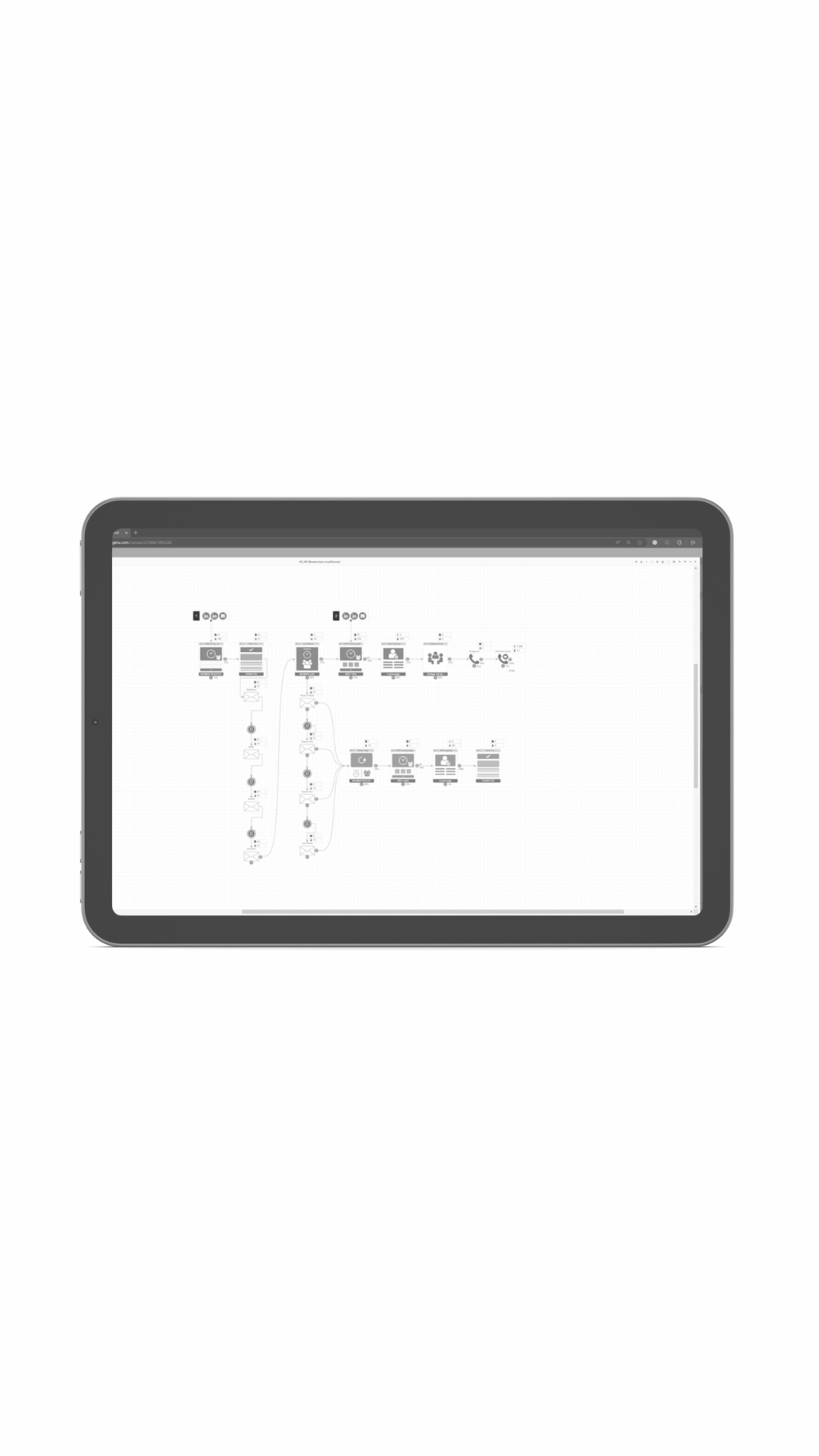 After refining Conversion Rates, a “funnel simulation*” can predict the financial outcomes of successful programs (within a margin of error, of course)!
* We use app.geru.com to simulate funnels (and will do so with your in our program)
Bonus – benchmark conversion rates
Handle Benchmarks with care, your results will vary!
* Stats are for LI company profile pages
unbillable-hrs.com